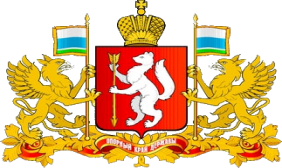 Правительство Свердловской областиМинистерство культуры Свердловской области
Об освоении средств федерального и областного 
бюджетов
муниципальными образованиями 
Свердловской области 
в 2018 году
Просолупова Наталья Ивановна
начальник отдела бухгалтерского учета и материально-технического обеспечения Министерства культуры Свердловской области
Информация по остаткам средств при софинансировании из федерального бюджета в муниципальных образованиях Свердловской области на 17.12.2018
Субсидии на поддержку творческой деятельности и техническое оснащение детских и кукольных театров (Поддержка творческой деятельности и техническое оснащение детских и кукольных театров (субсидия местным бюджетам)
Информация по остаткам средств при софинансировании из федерального бюджета в муниципальных образованиях Свердловской области на 17.12.2018
Субсидии на поддержку творческой деятельности и укрепление материально-технической базы муниципальных театров в населенных пунктах с численностью населения до 300 тысяч человек
Информация по остаткам средств при софинансировании из федерального бюджета в муниципальных образованиях Свердловской области на 17.12.2018
Субсидия на поддержку отрасли культуры (Государственная поддержка лучших работников сельских учреждений культуры)   Субсидия на поддержку отрасли культуры (Государственная поддержка лучших сельских учреждений культуры)
Информация по остаткам средств при софинансировании из федерального бюджета в муниципальных образованиях Свердловской области на 17.12.2018
Субсидия на поддержку отрасли культуры (Комплектование книжных фондов муниципальных общедоступных библиотек и государственных центральных библиотек субъектов Российской Федерации)   Субсидия на поддержку отрасли культуры (Подключение муниципальных общедоступных библиотек и государственных центральных библиотек в субъектах Российской Федерации (далее - библиотеки) к информационно-телекоммуникационной сети "Интернет" и развитие библиотечного дела с учетом задачи расширения информационных технологий и оцифровки (далее соответственно - сеть "Интернет", подключение библиотек к сети "Интернет")
Предоставление грантов Губернатора Свердловской области учреждениям культуры и искусства по постановлению Правительства Свердловской области от 07.12.2017 № 912-ПП
Предоставление грантов Губернатора Свердловской обалсти учреждениям культуры и искусства по постановлению Правительства Свердловской области от 17.10.2018 № 703-ПП
Проведение ремонтных работ в зданиях и помещениях, в которых размещаются муниципальные учреждения культуры и укрепление МТБ  по постановлению Правительства Свердловской области от 20.09.2018 № 625-ПП
Информатизация муниципальных музеев, в том числе приобретение компьютерного оборудования и лицензионного программного обеспечения, подключение музеев к сети Интернет в 2018 году
На реализацию мер по обеспечению целевых показателей, установленных указами Президента Российской Федерации по повышению оплаты труда работников бюджетной сферы, в муниципальных учреждениях культуры в 2018 году, утвержденное постановление Правительства Свердловской области от 06.09.2018 № 581-ПП
Обеспечение меры социальной поддержки по бесплатному получению художественного образования в муниципальных учреждениях дополнительного образования, в том числе в домах детского творчества, школах искусств, детям-сиротам, детям, оставшимся без попечения родителей, и иным категориям несовершеннолетних граждан, нуждающихся в социальной поддержке
Проведение ремонтных работ в зданиях и помещениях, в которых размещаются детские школы искусств и укрепление МТБ  по постановлению Правительства Свердловской области от 20.09.2018 № 626-ПП
Резервный фонд Правительства Свердловской области